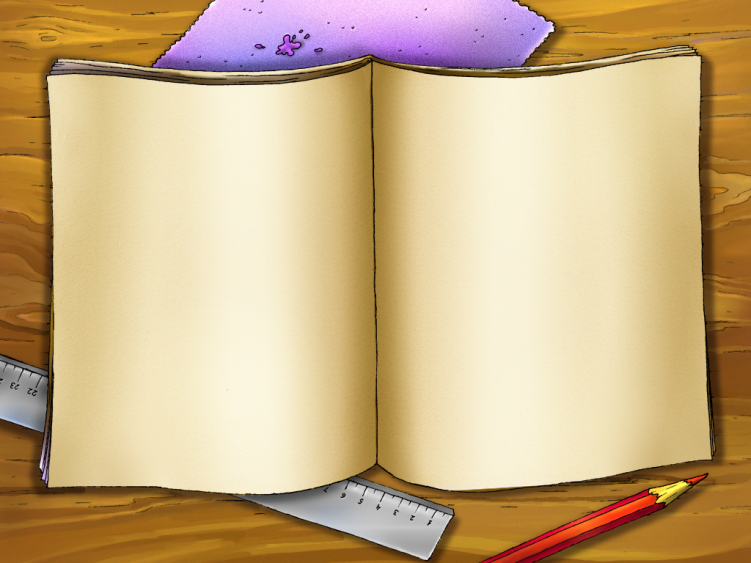 ПОРТФОЛИО
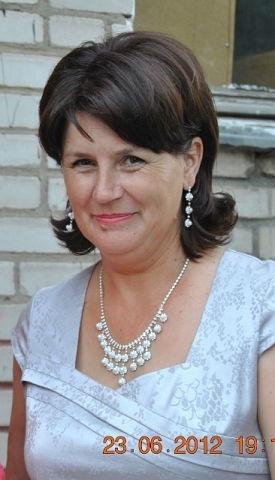 Бойко 
Ларисы Ивановны
учителя начальных классов
МБОУ «Верх-Катунская СОШ»
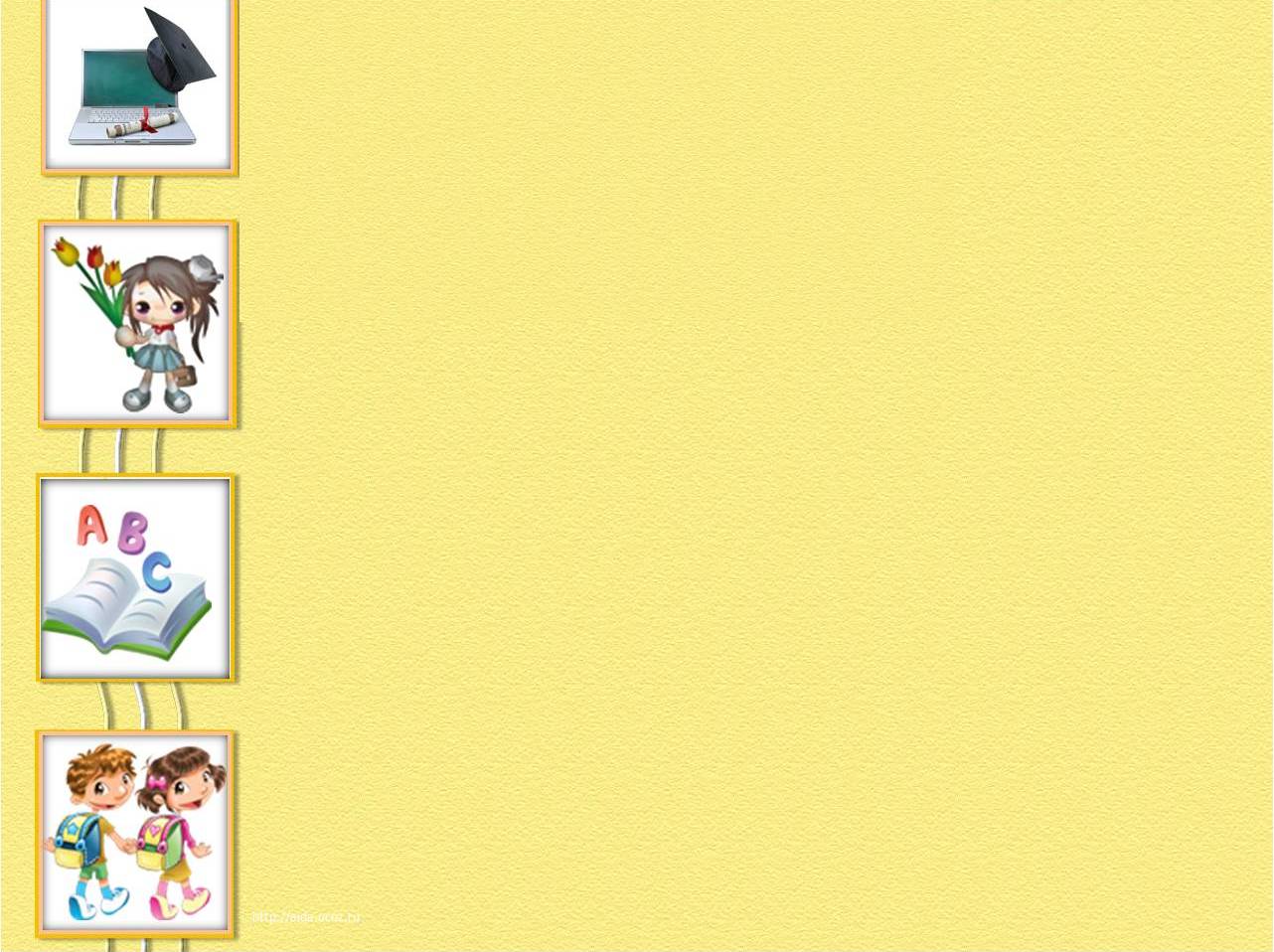 1. Общие сведения
2. Повышение квалификации
8. Работа с родителями
содержание
3. Сведения об аттестации
7. Классное руководство
4. Результаты педагогической деятельности
6.  Внеурочная деятельность
5. Научно-методическая деятельность
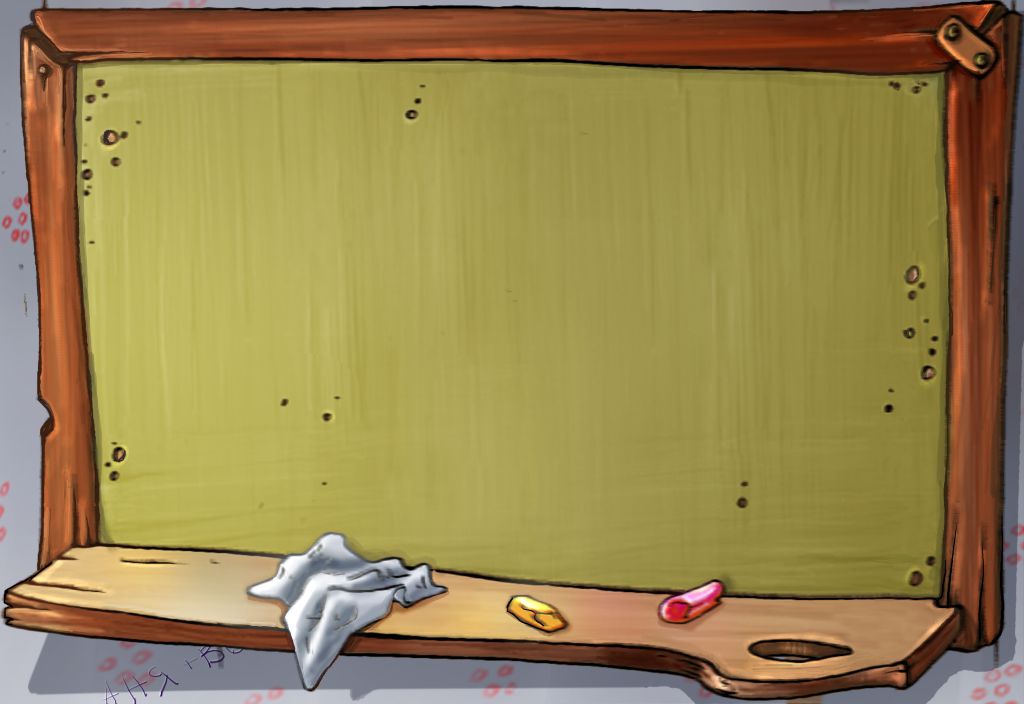 1. Общие сведения
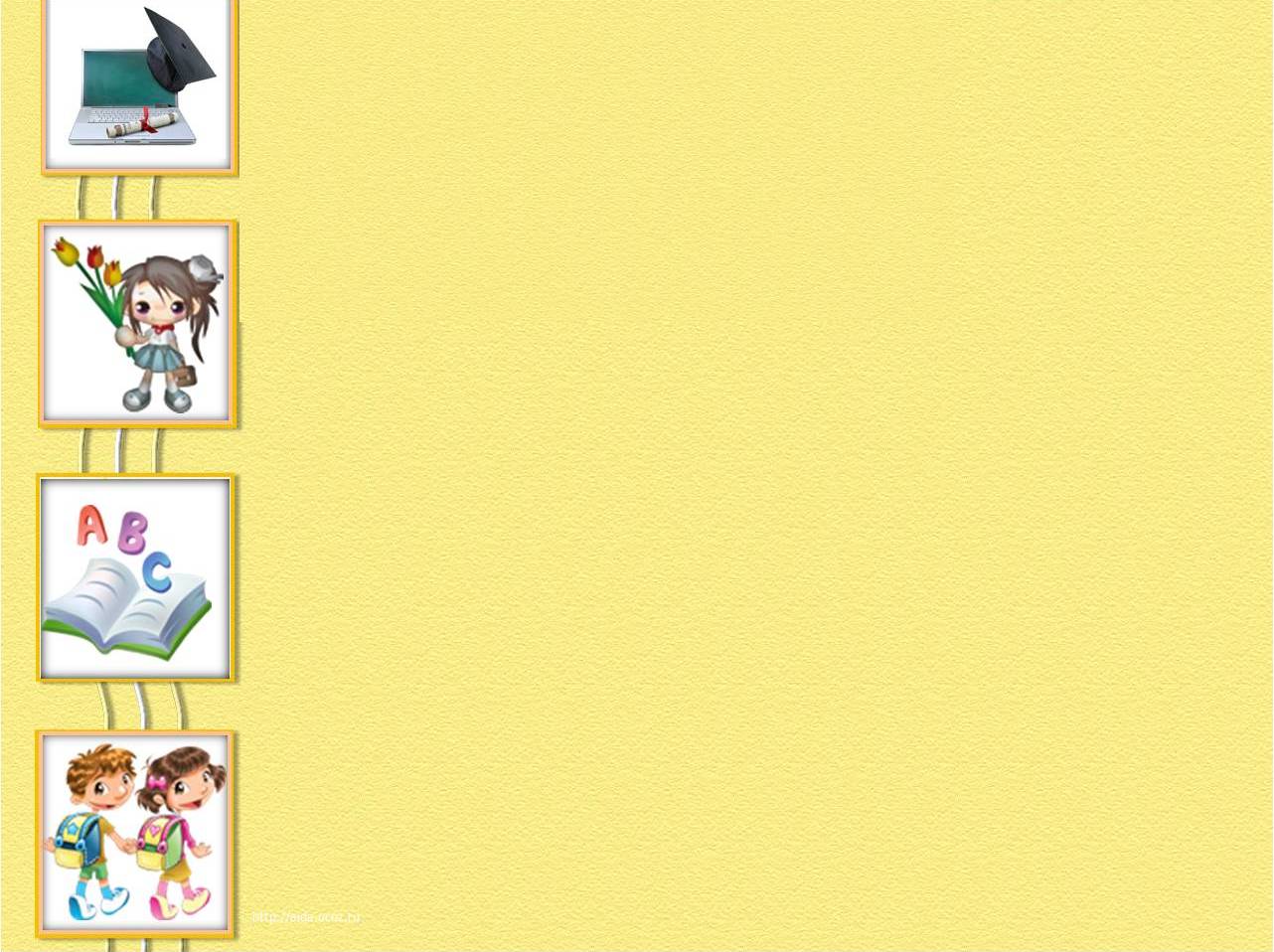 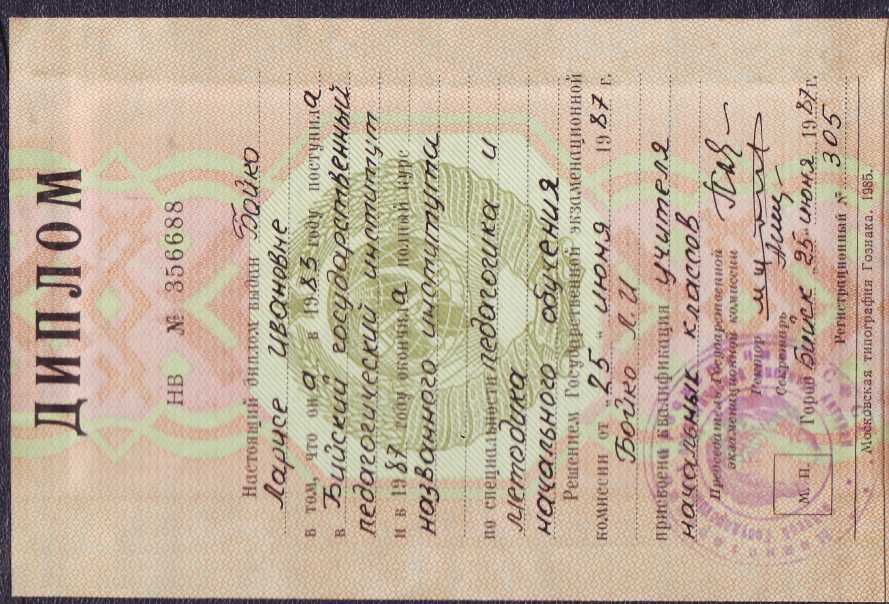 к  содержанию
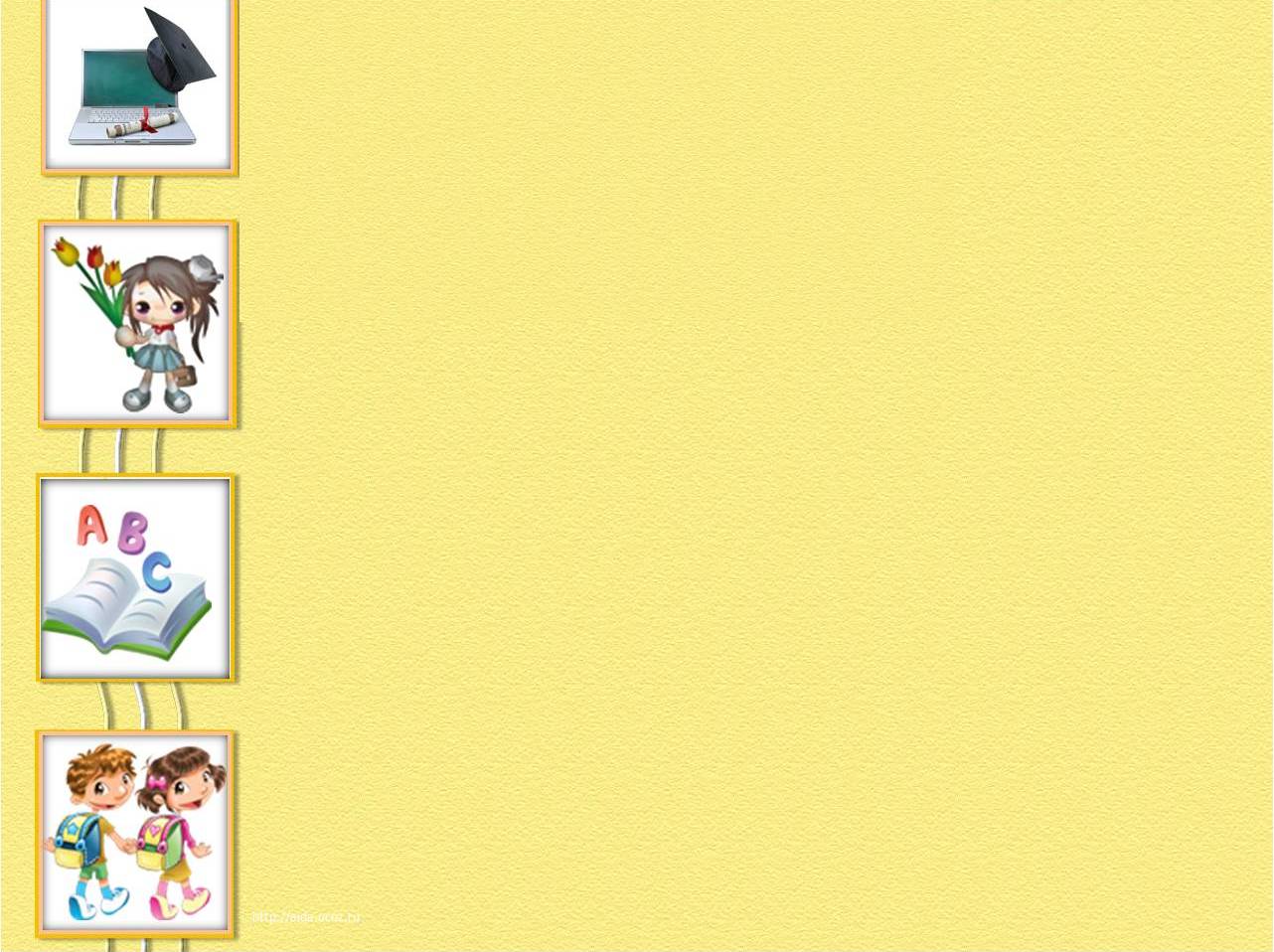 2.Повышение квалификации
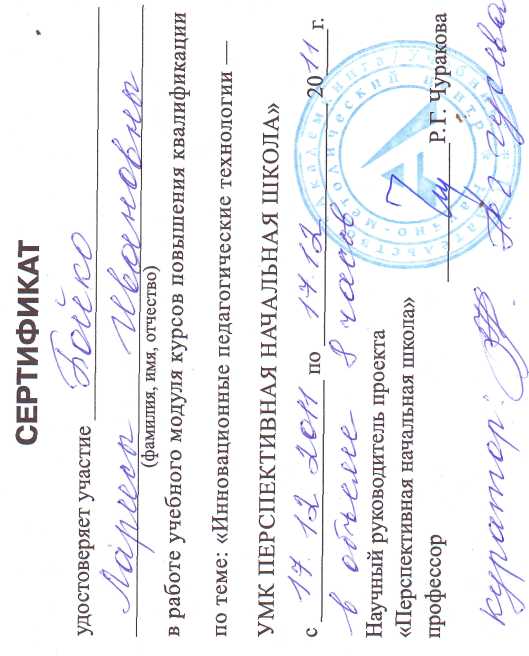 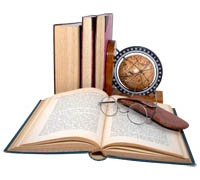 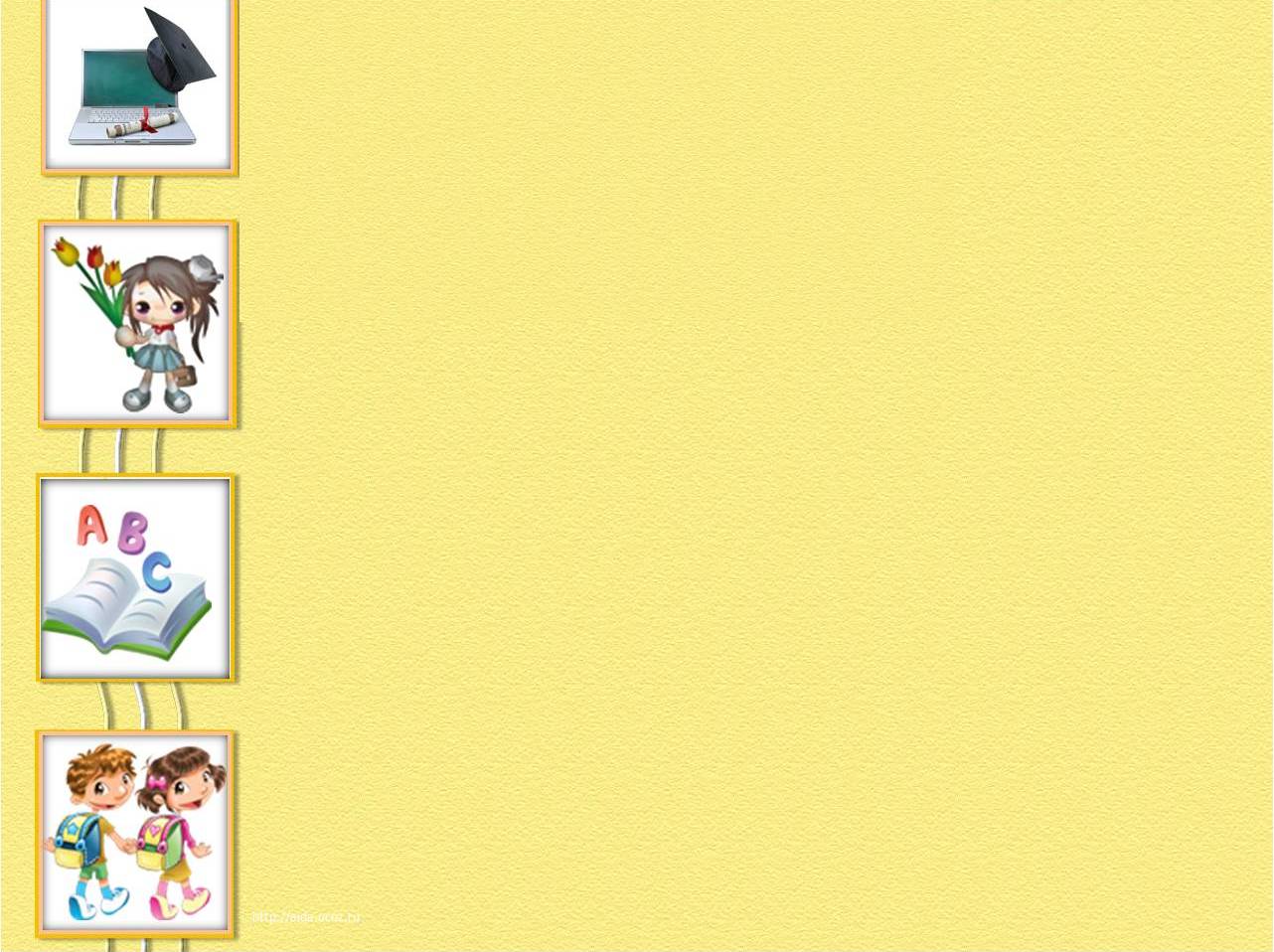 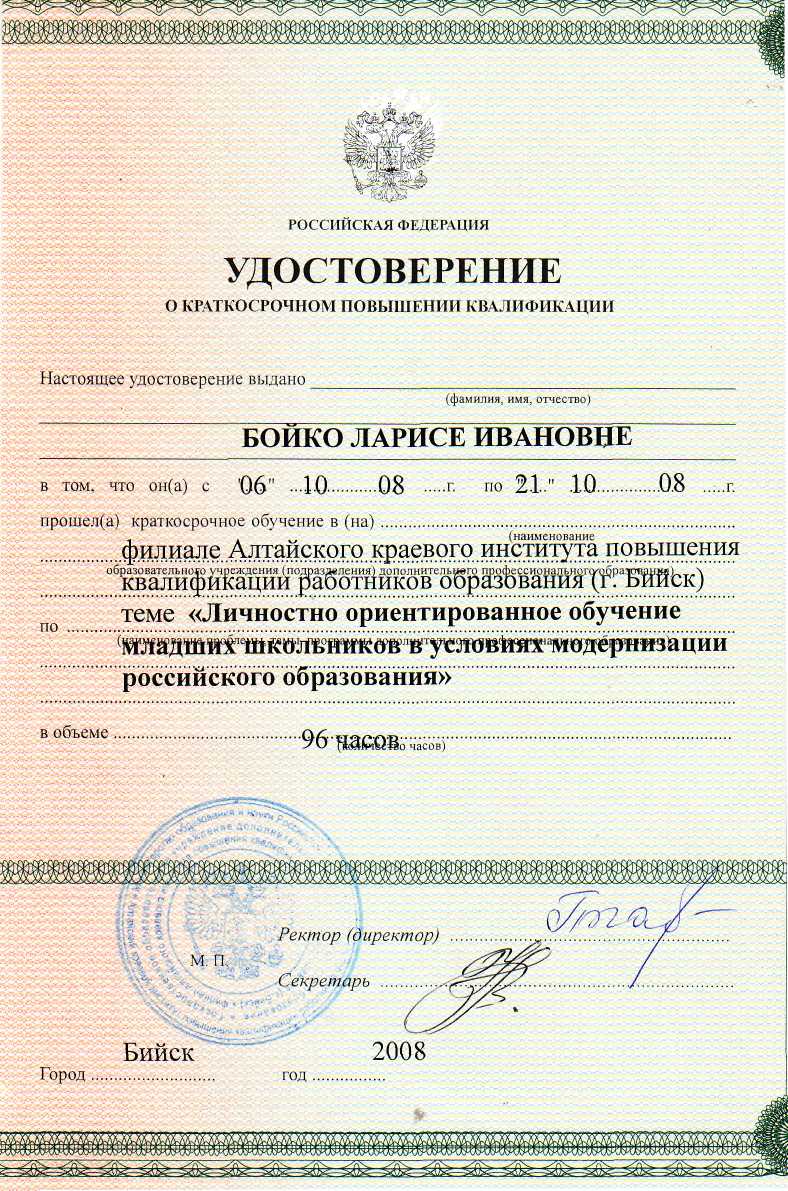 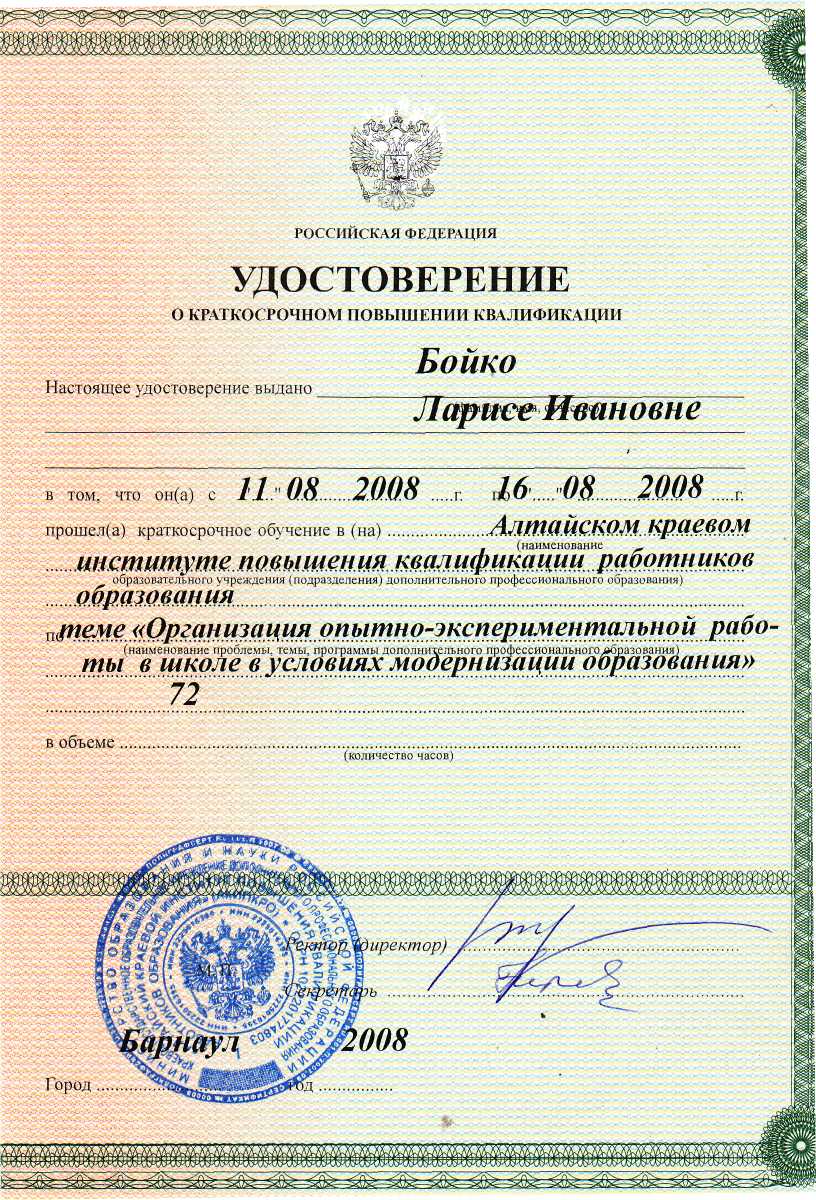 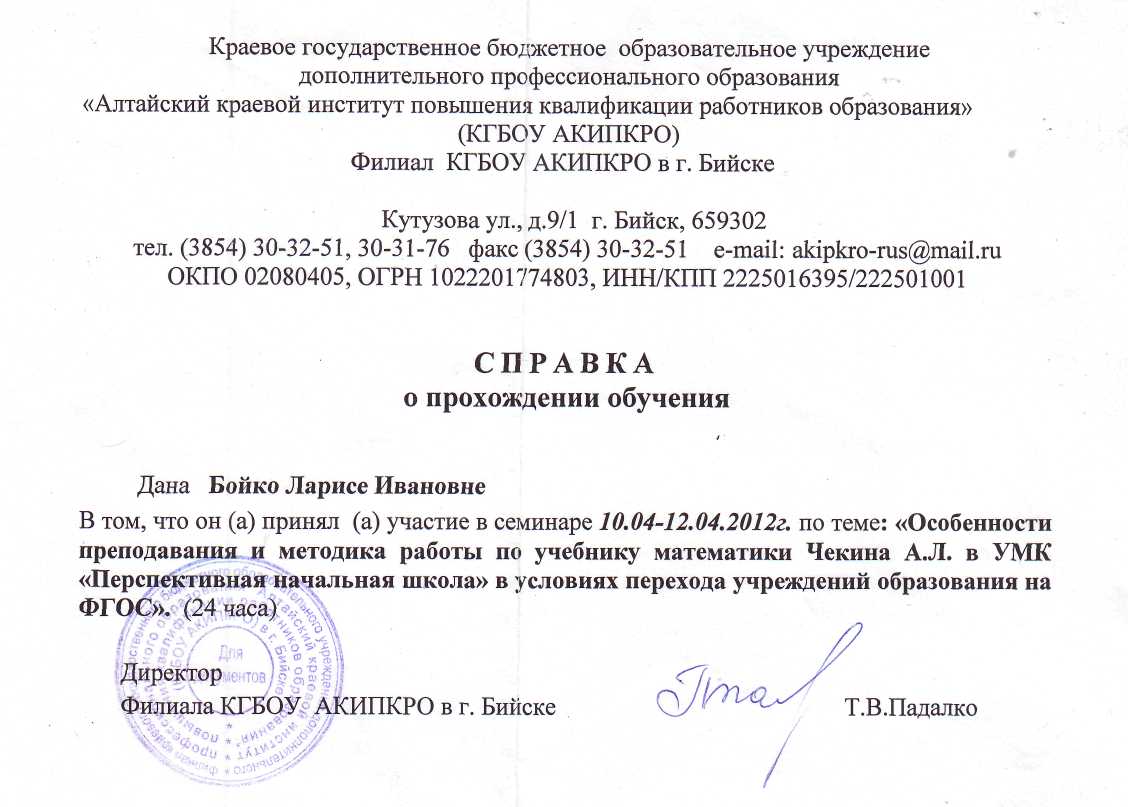 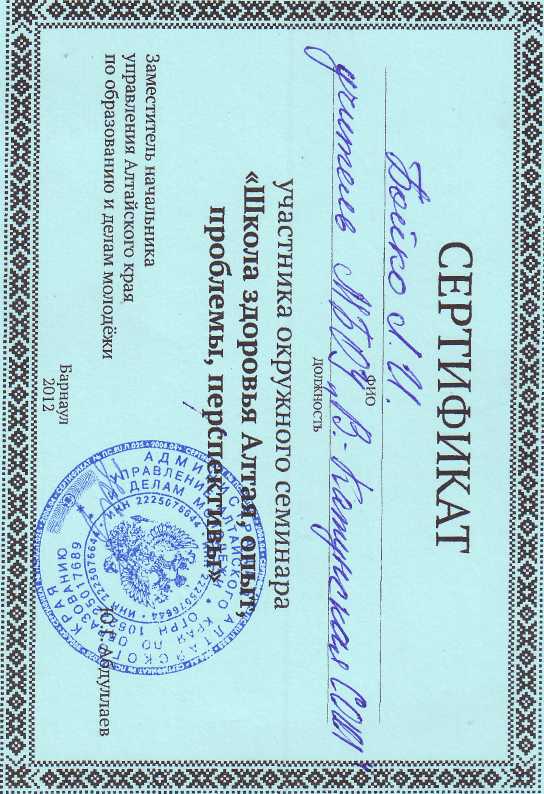 К  содержанию
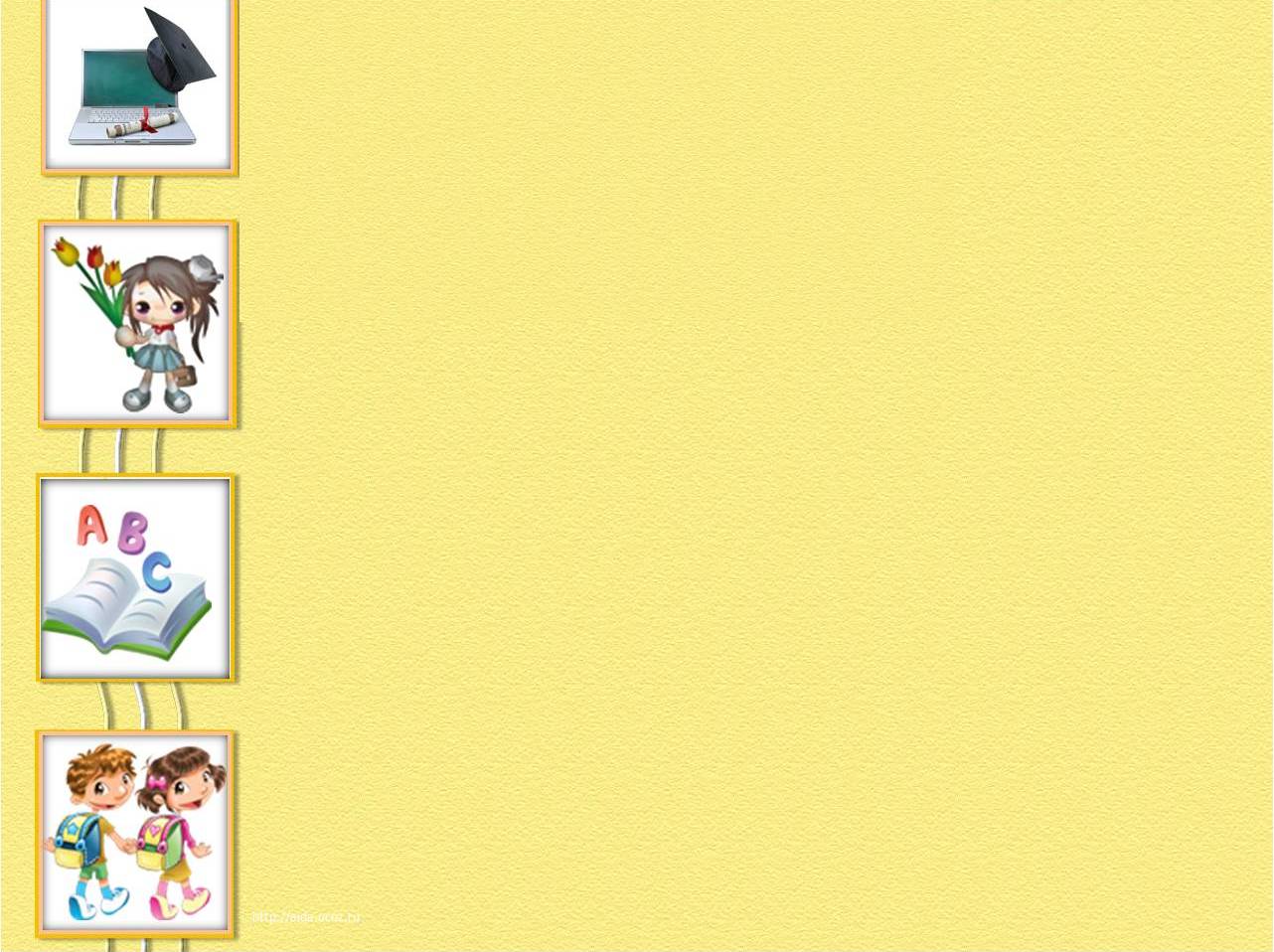 3. Сведения об аттестации
К содержанию
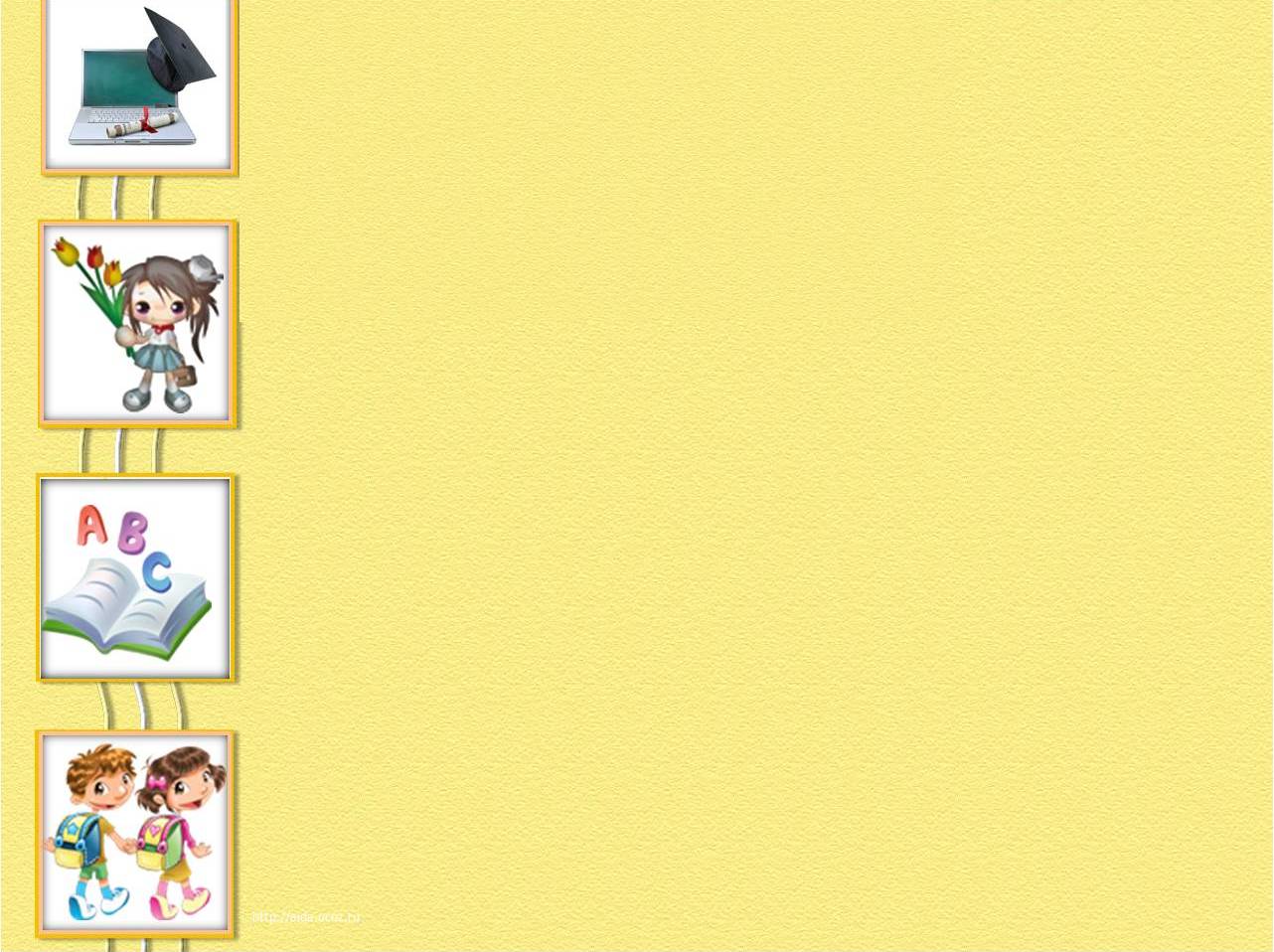 4.Результаты педагогической деятельности
План работы по самообразованию
 Разработки уроков
Водоемы Алтайского края
Освоение человеком космоса
Урок русского языка
http://www.proshkolu.ru/user/DARINALARISA/file/3640570/
Результат диагностики интеллектуальных умений и навыков
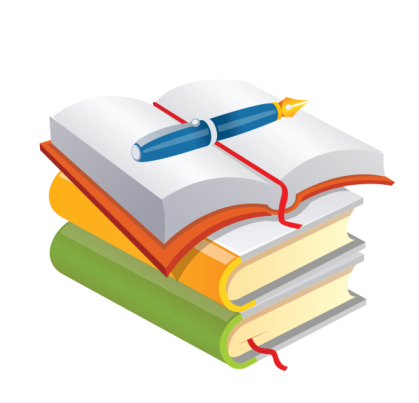 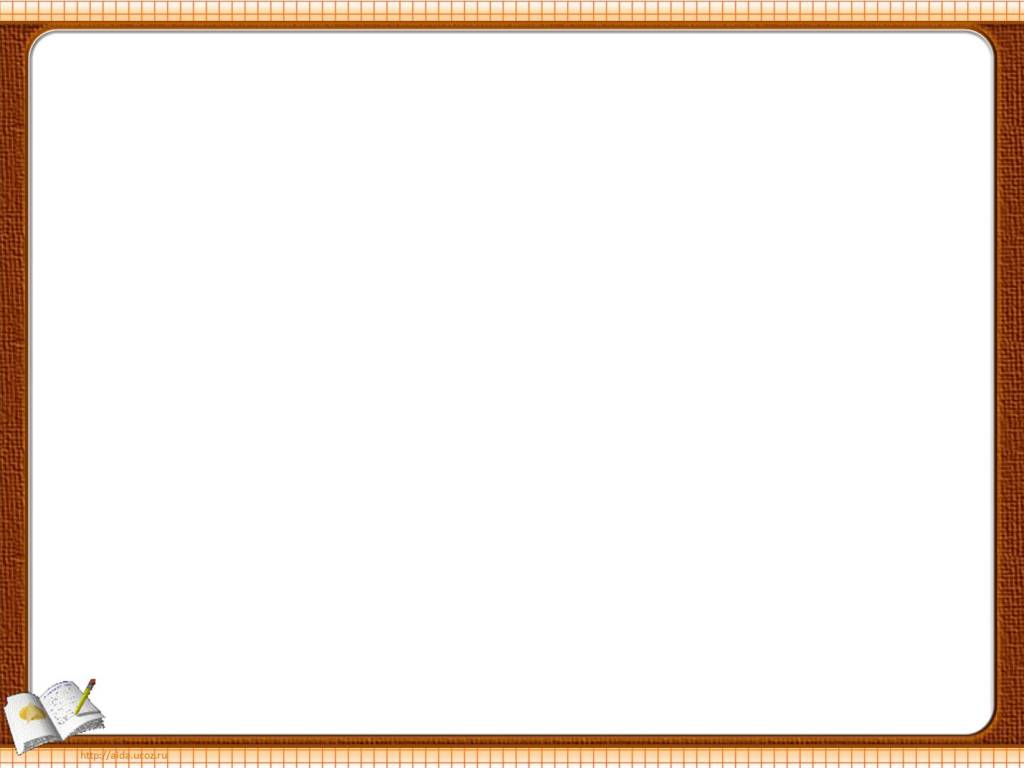 К содержанию
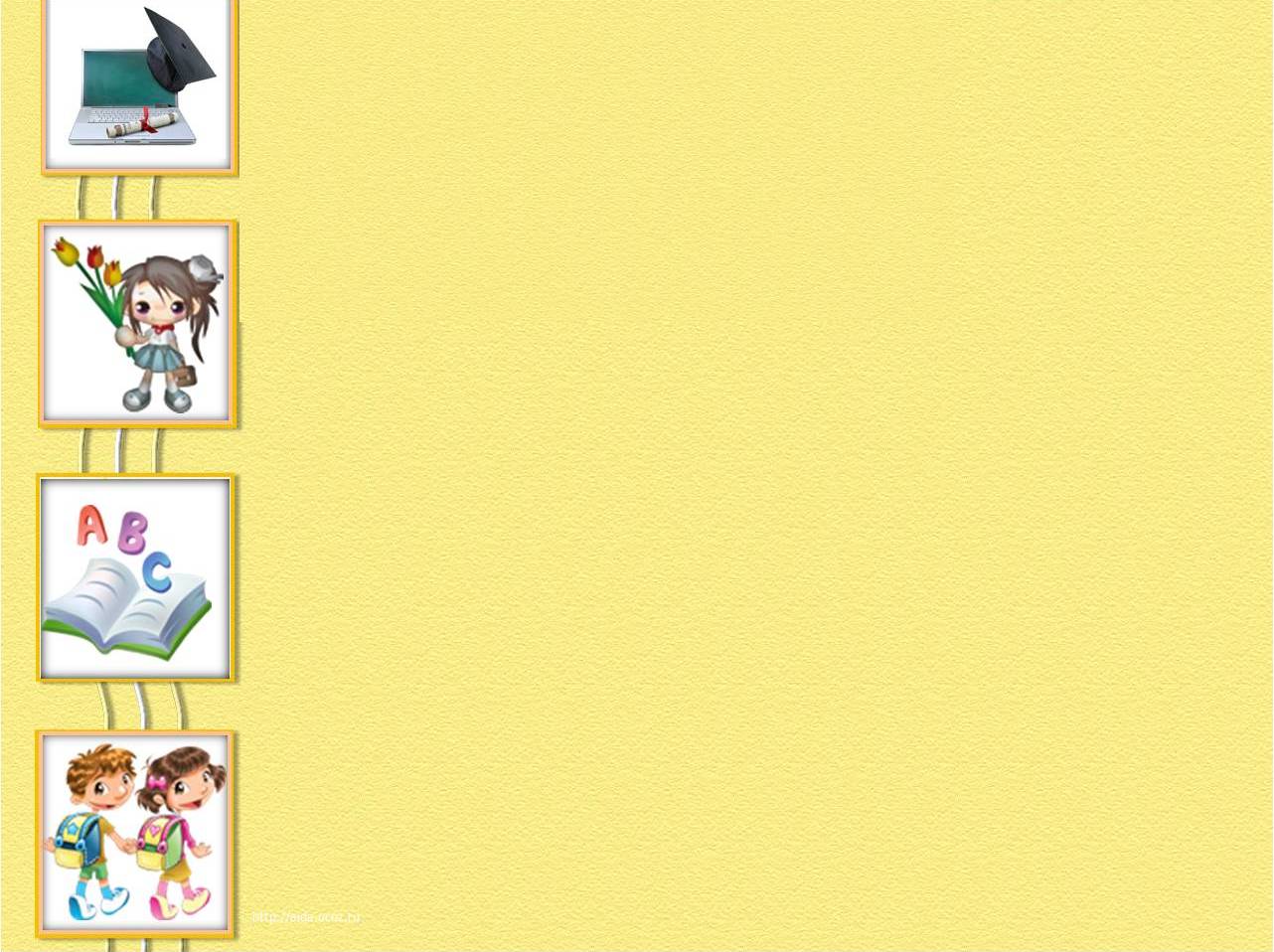 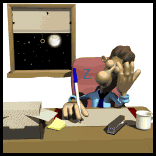 5. Научно-методическая деятельность
Используемые  учебно-методические комплексы
Использование ИКТ в образовательном процессе
 Информация об участии в 
профессиональных и творческих
педагогических конкурсах.
 Работа с молодым специалистом
Перечень используемых образовательных ресурсов
К  содержанию
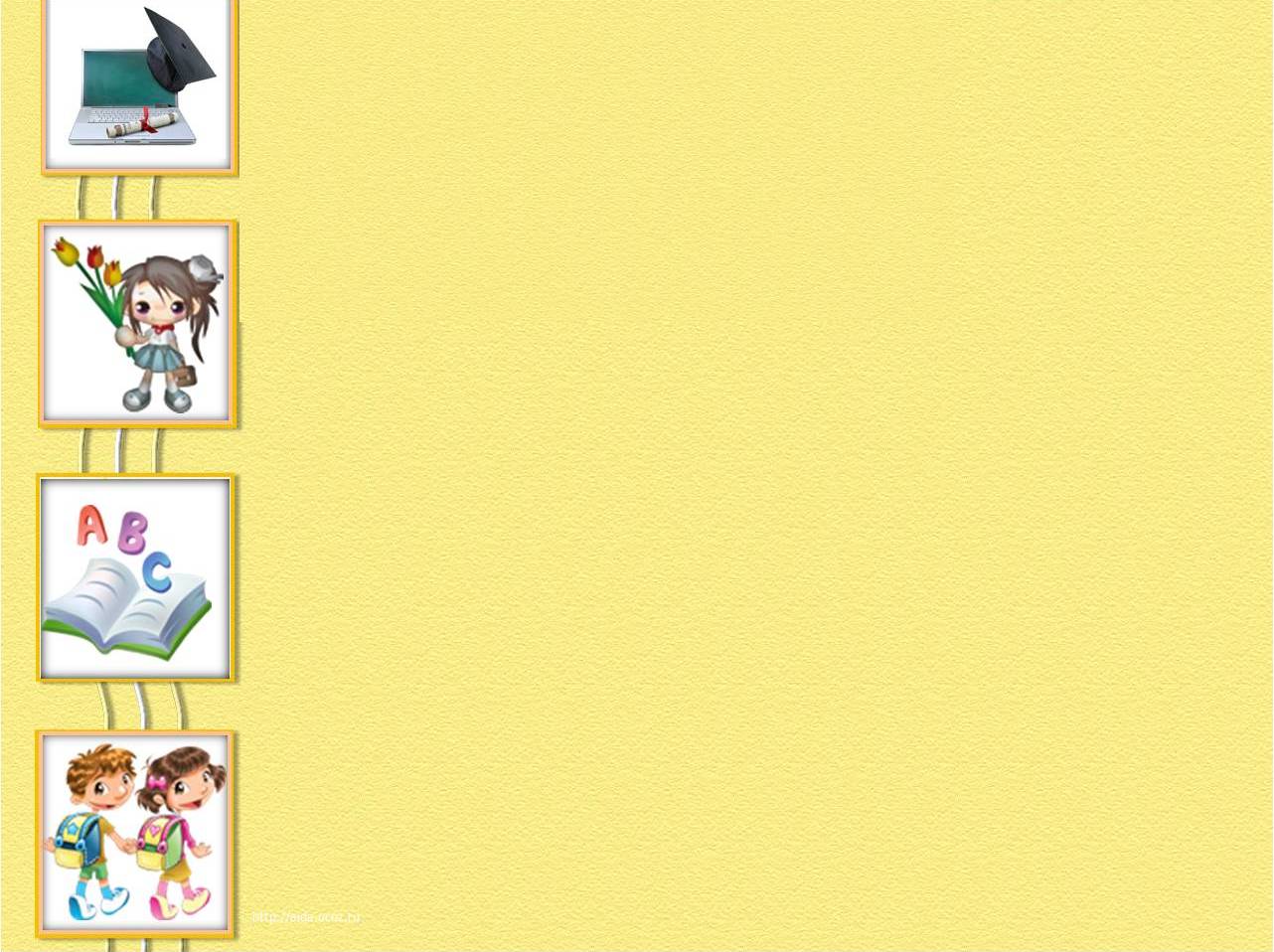 Учебно-методический комплект  для 2 класса УМК «Перспективная   начальная школа»  (ФГОС)
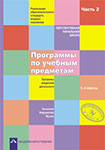 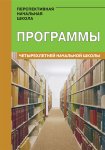 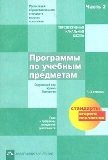 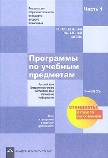 Вернуться к п.5
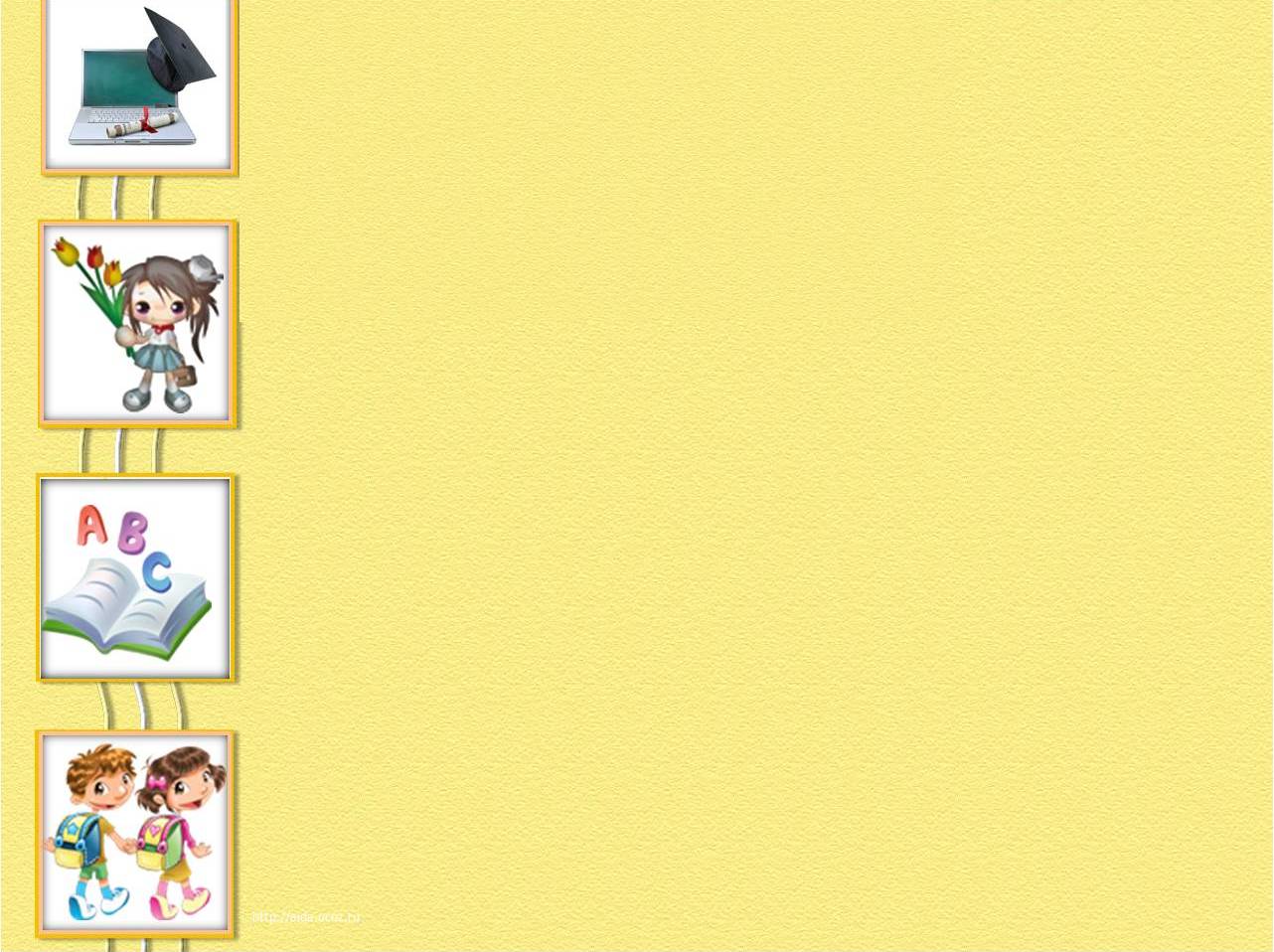 Вернуться к п.5
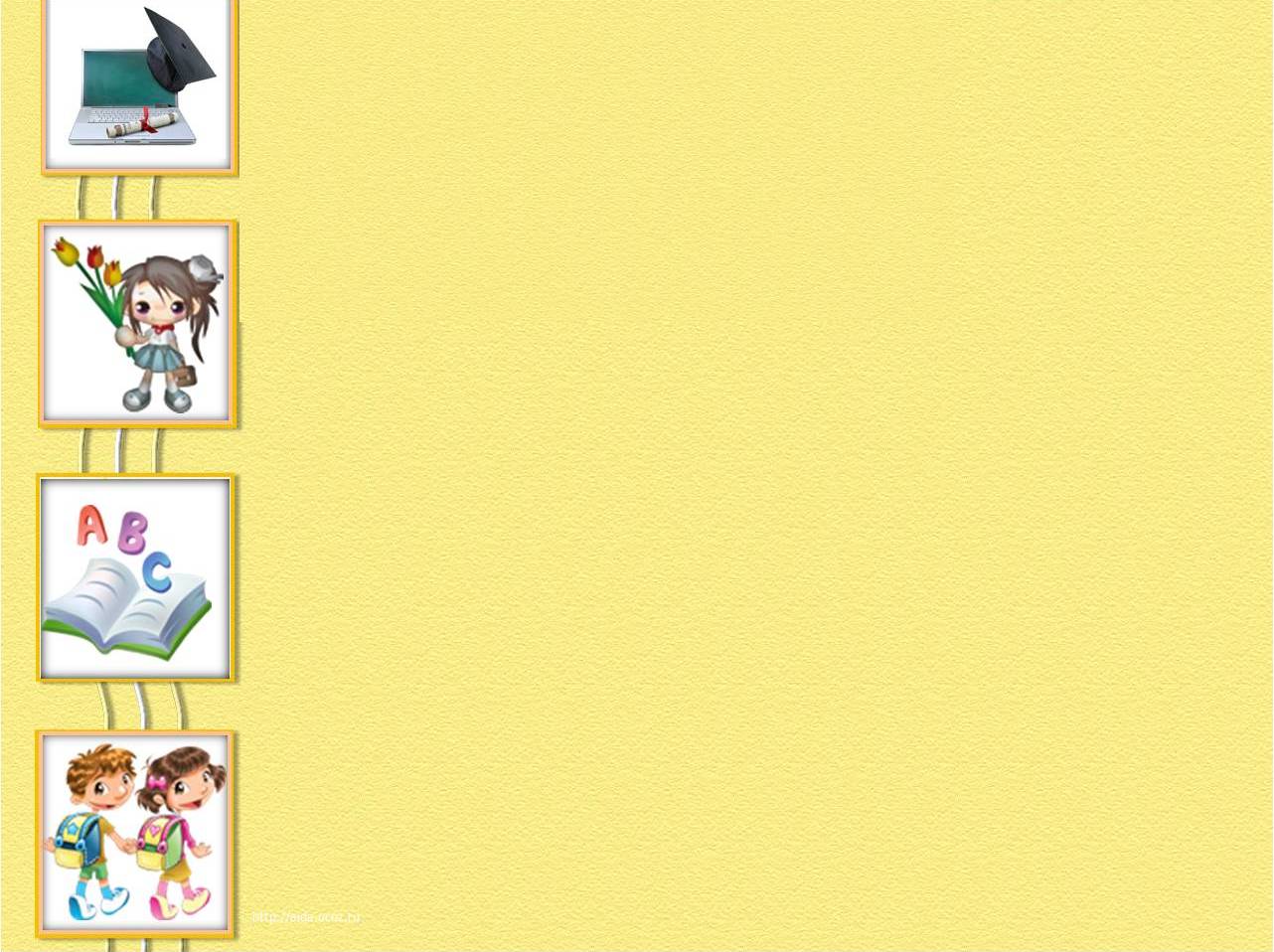 Участие в профессиональных конкурсах
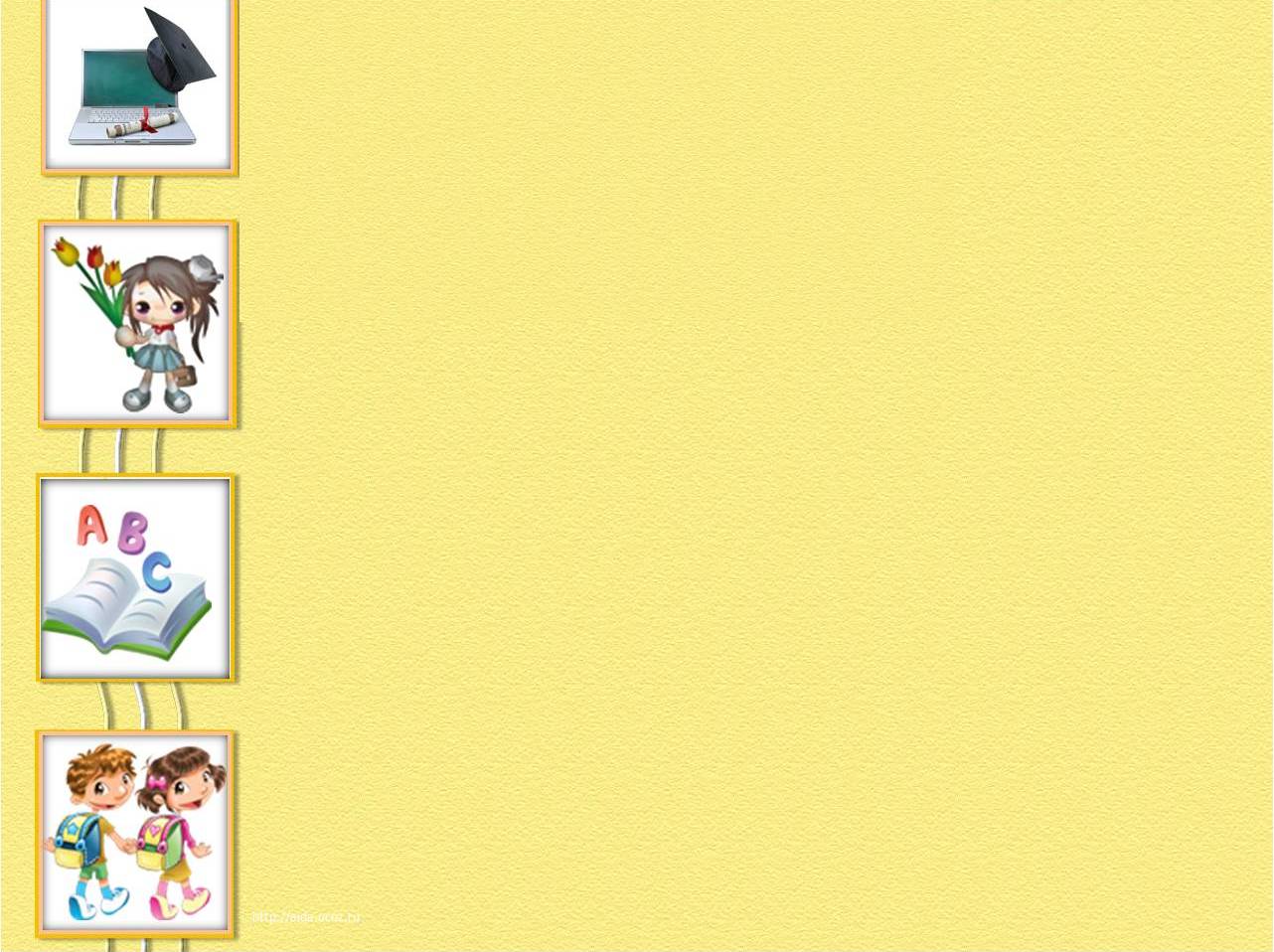 Участие в профессиональных конкурсах
  (продолжение)
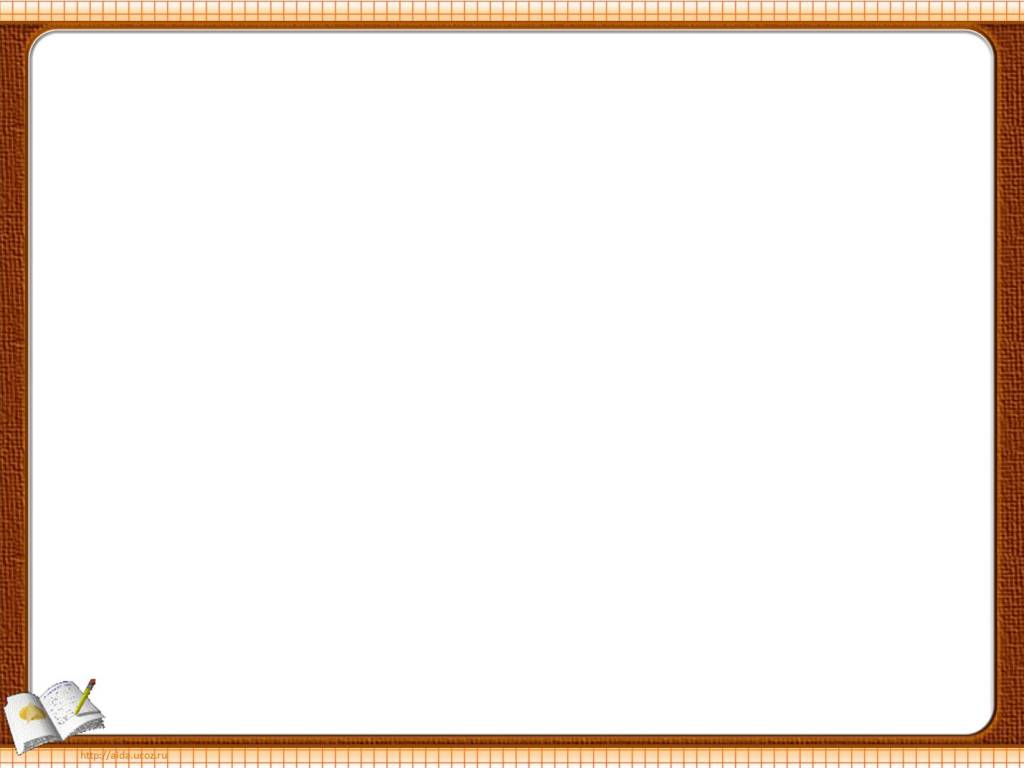 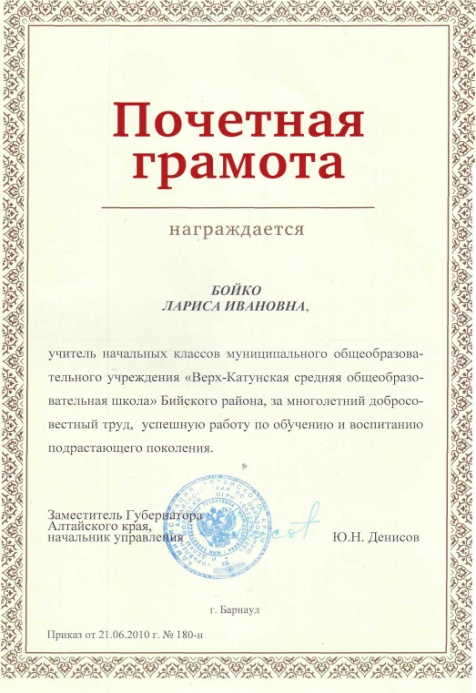 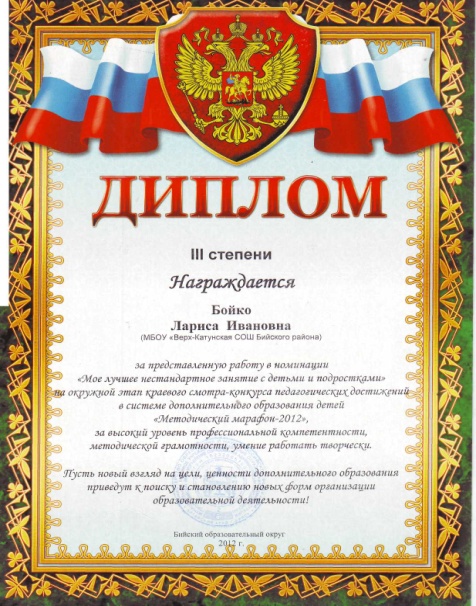 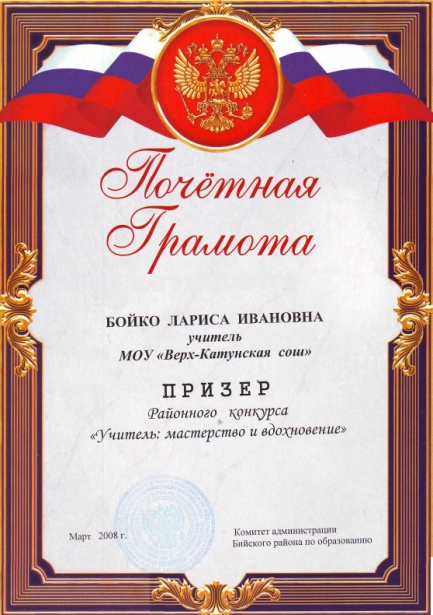 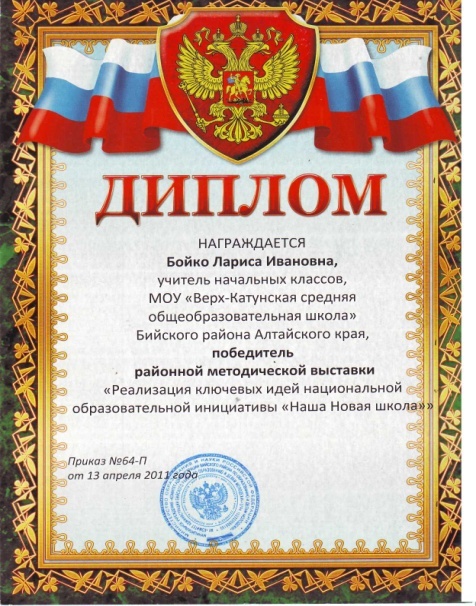 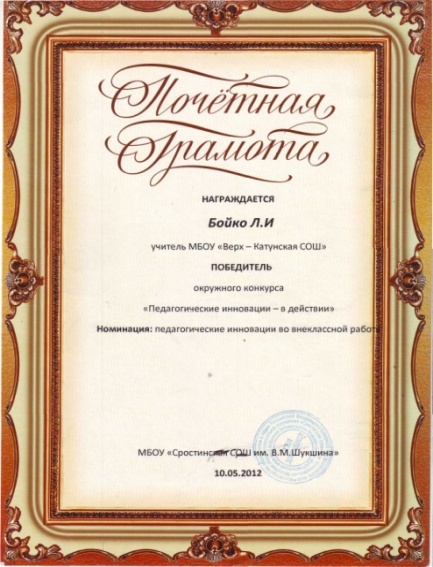 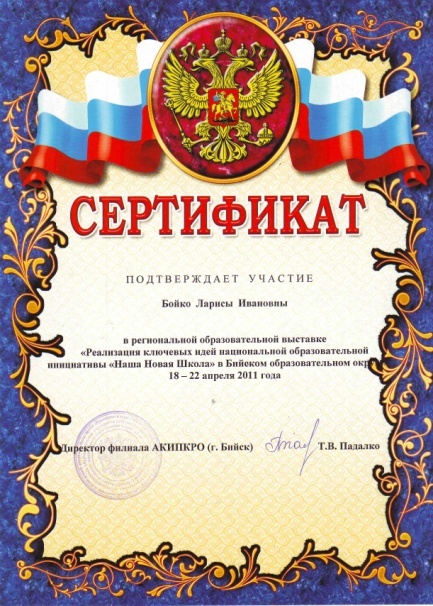 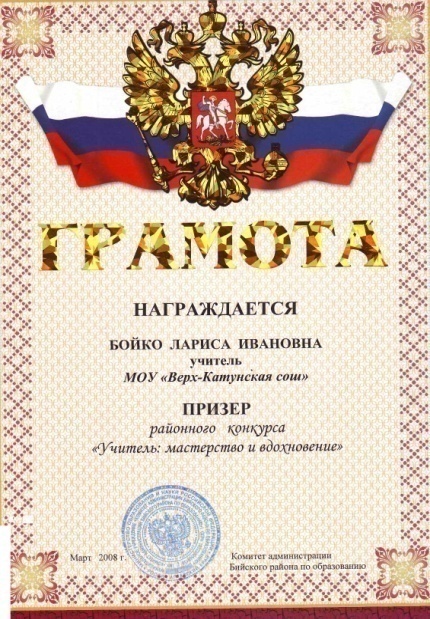 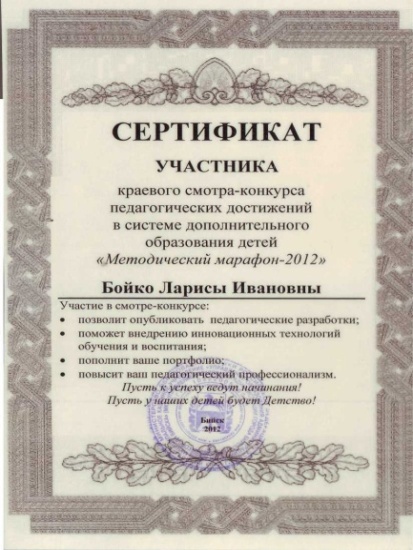 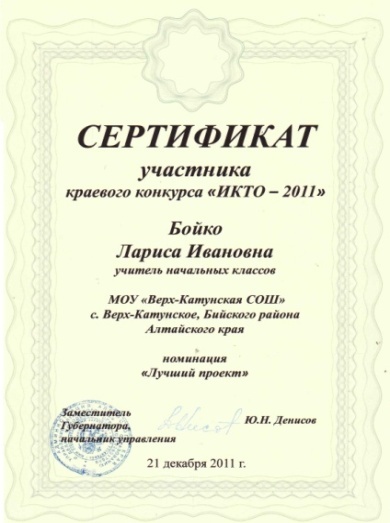 Вернуться к п.5
6. Внеурочная деятельность
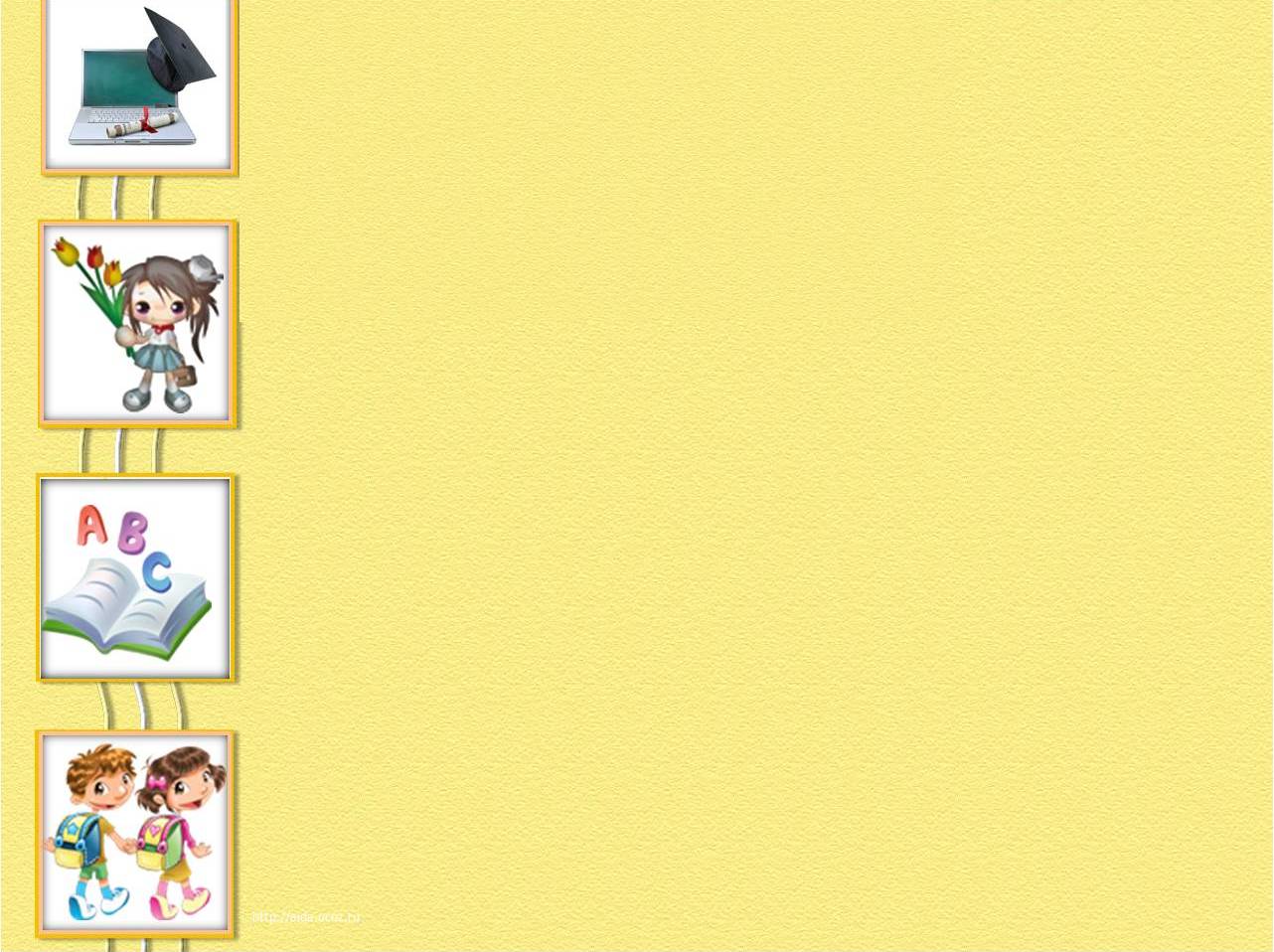 Участие во внеурочной деятельности 
Программа  «Веселая математика»
Программа  «Дорогой добра»
Программа  «Светофор»
Мониторинги
Занятия по внеурочной деятельности
Что такое хорошо…
О дружбе и о друзьях
Развитие внимания 
Фотоматериалы по проведенным мероприятиям
Данные о победителях интеллектуальных марафонов, олимпиадах, конкурсах.
Творческие, исследовательские работы выполненные учащимися
Семейство кошачьих. Мардарь В.
Семейство кошачьих Алтайского края. Попова Д.
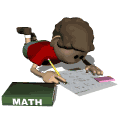 К содержанию
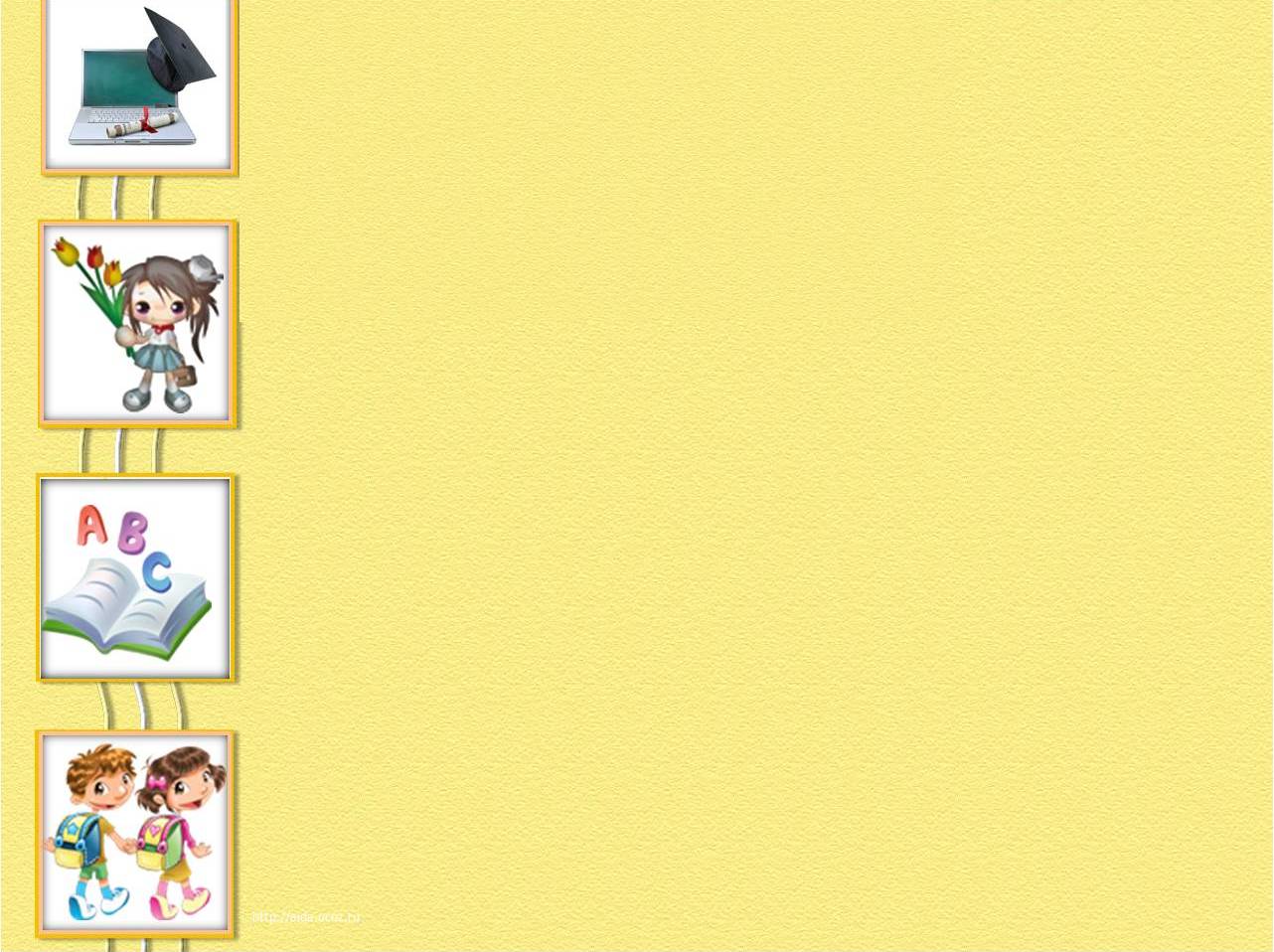 Участие учащихся в конкурсах, олимпиадах
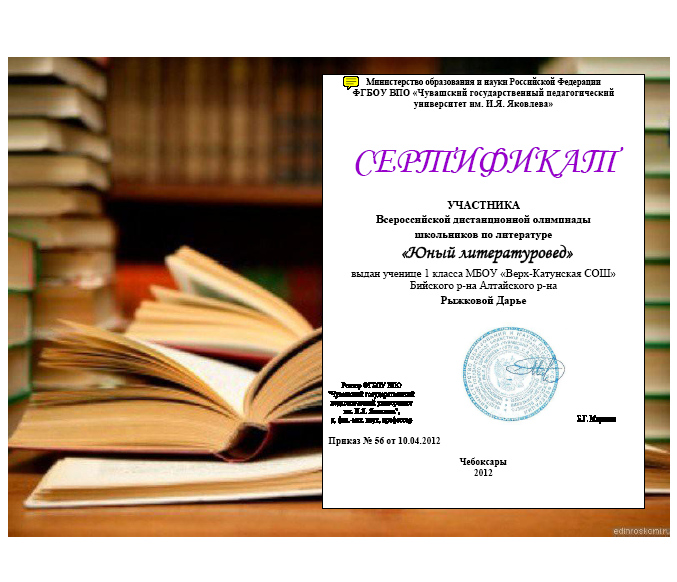 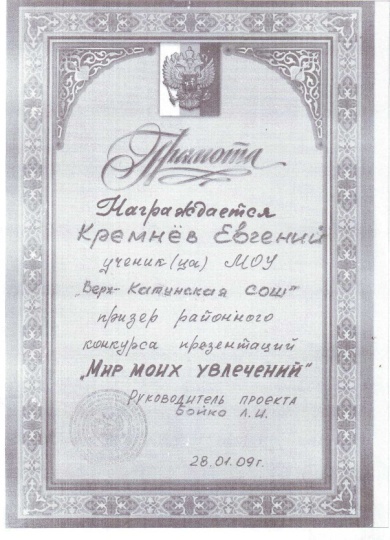 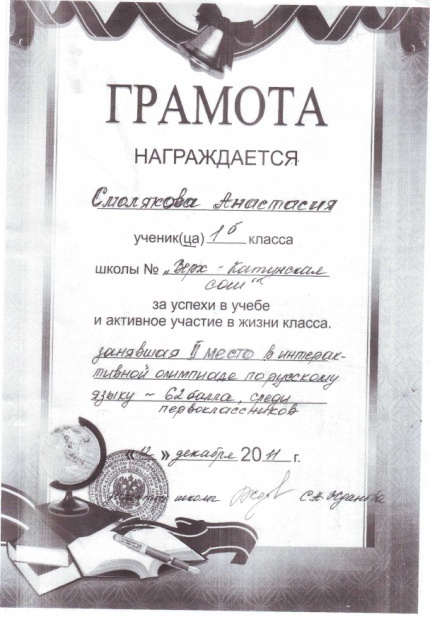 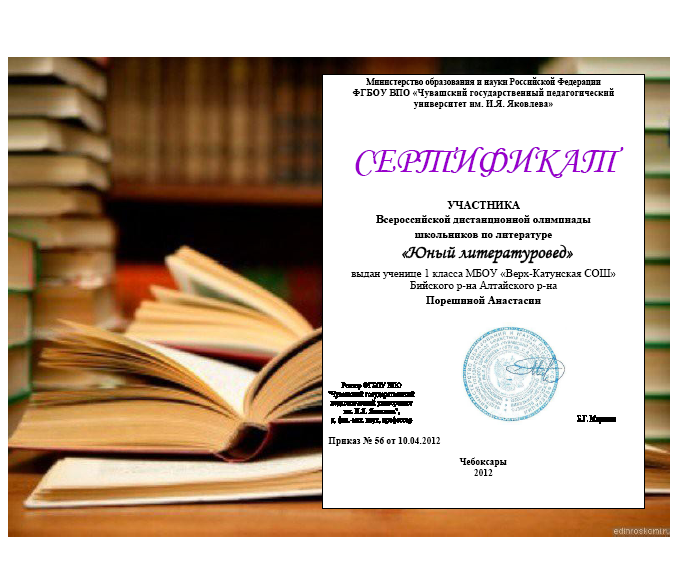 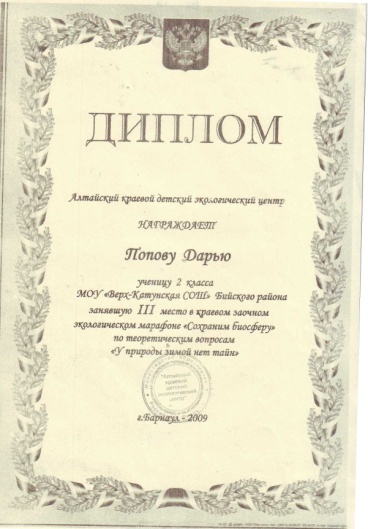 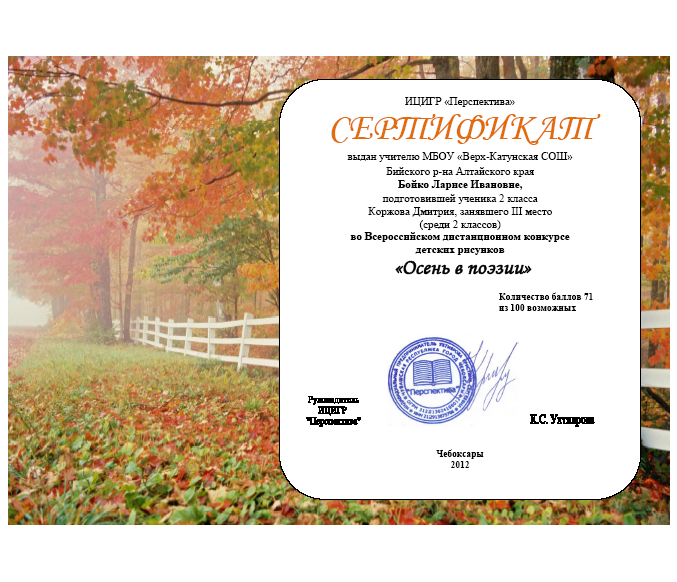 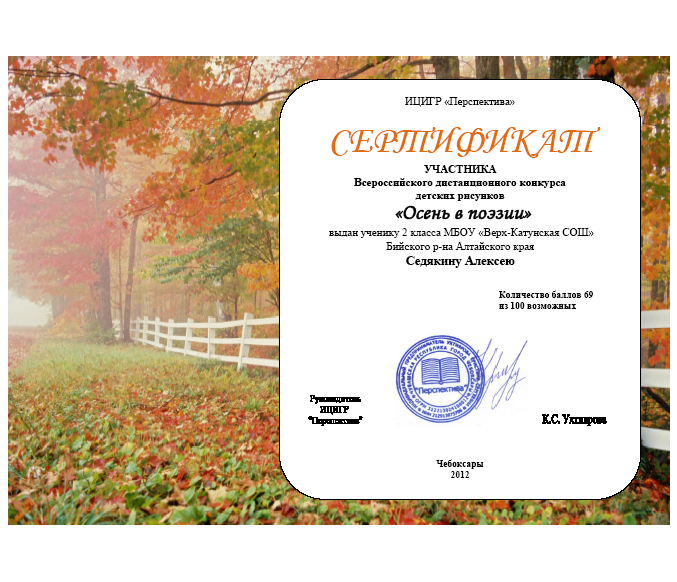 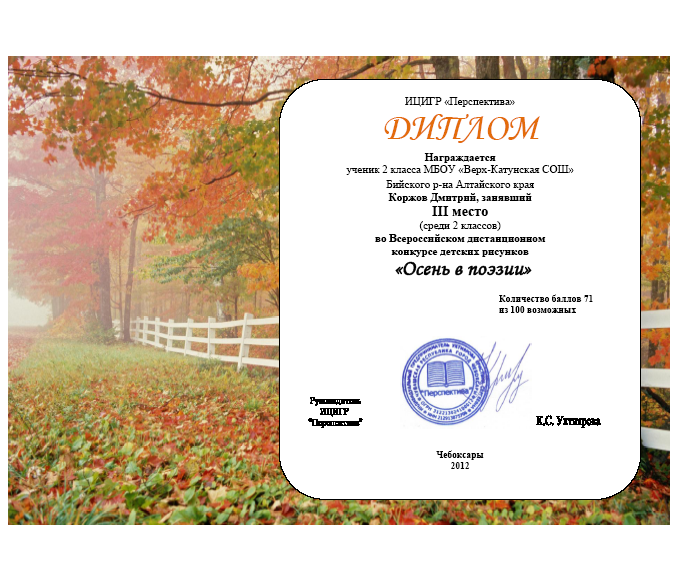 Вернуться к п.6
7. Классное руководство
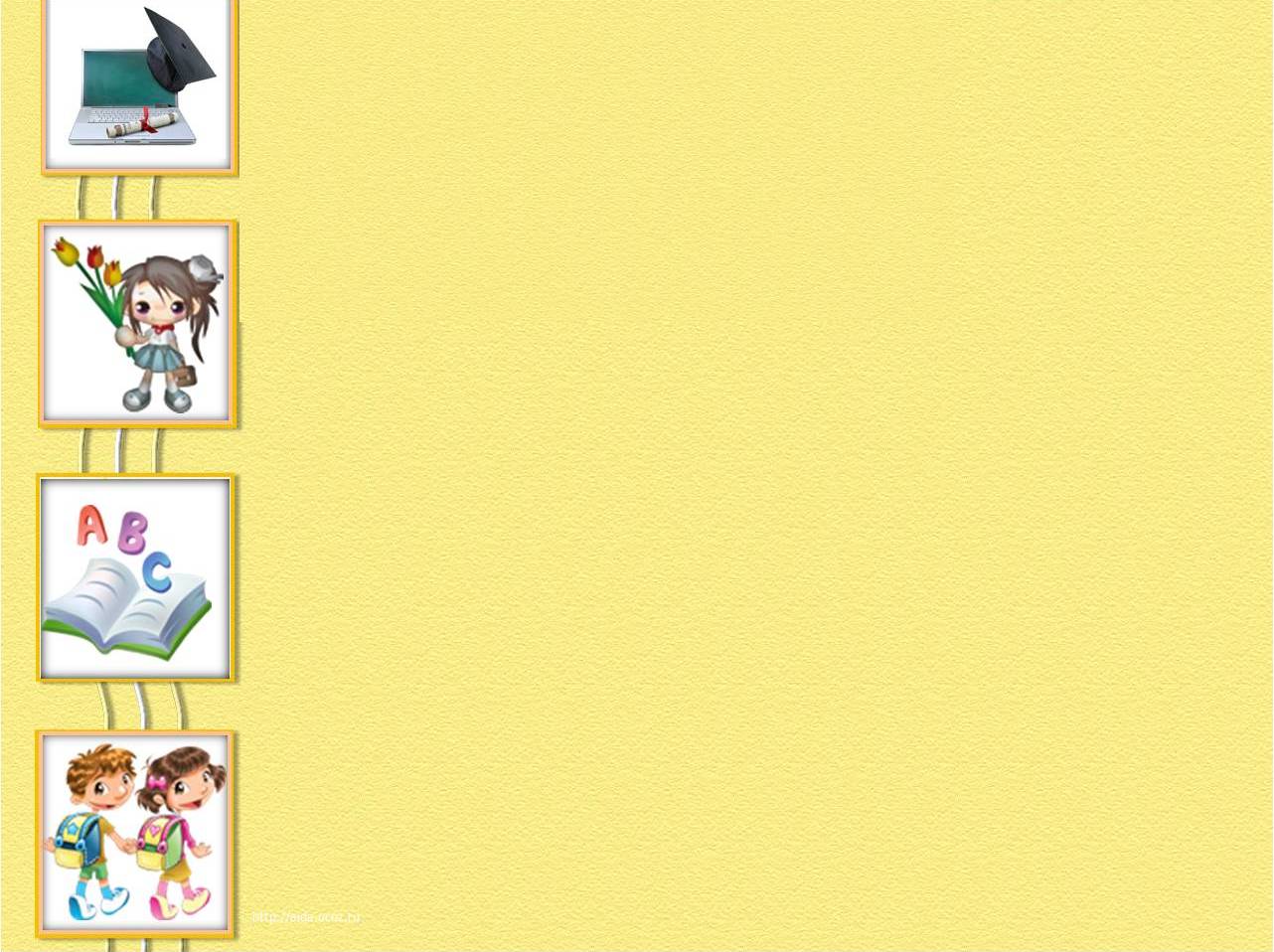 Цель: создание условий, способствующих развитию  интеллектуальных, творческих, 
     личностно-нравственных качество об
     учающихся.
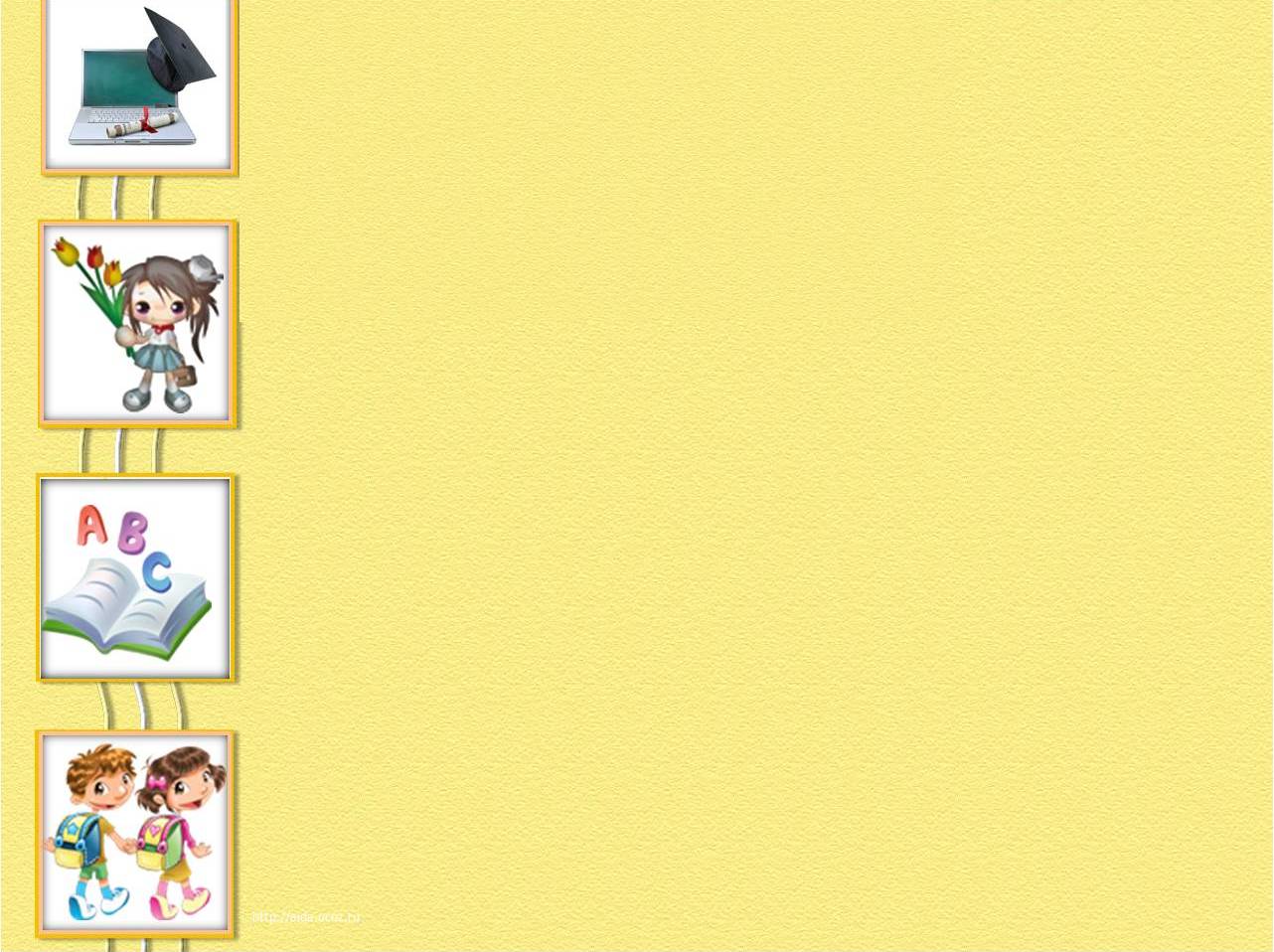 8. Направления работы с родителями
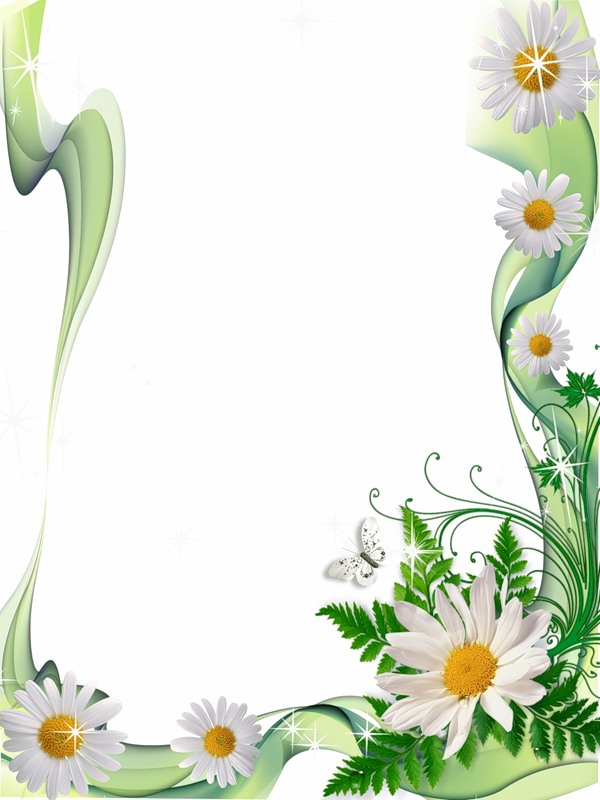 Всего Вам доброго!!
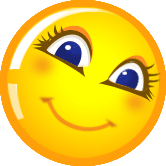 http://www.proshkolu.ru/user/DARINALARISA/file/3640570/